TV DISTRIBUTION:
TOTAL 6 Hours of Spa-Francorchamps
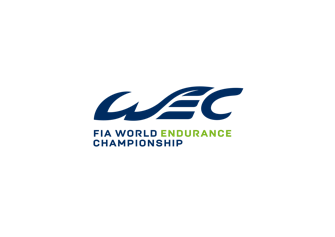 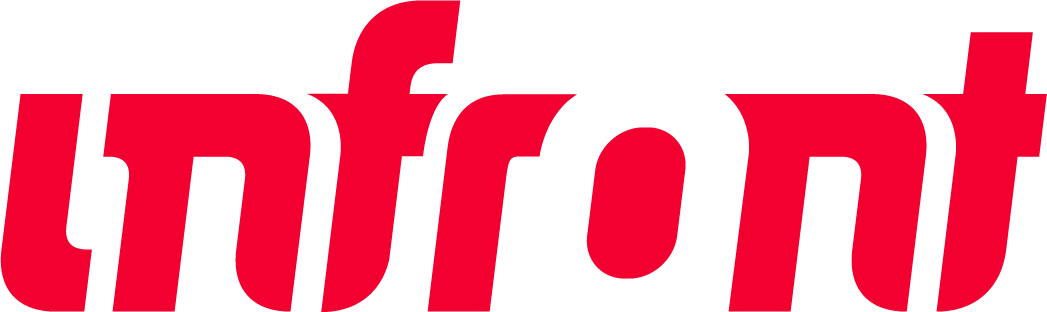 15th August 2020
13:30 – 19:30 Local time
2019/20 BROADCAST PARTNERS
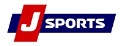 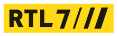 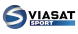 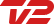 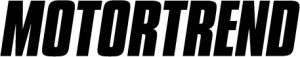 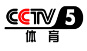 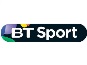 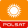 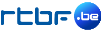 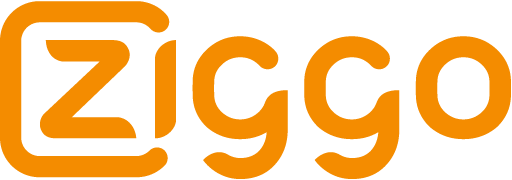 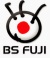 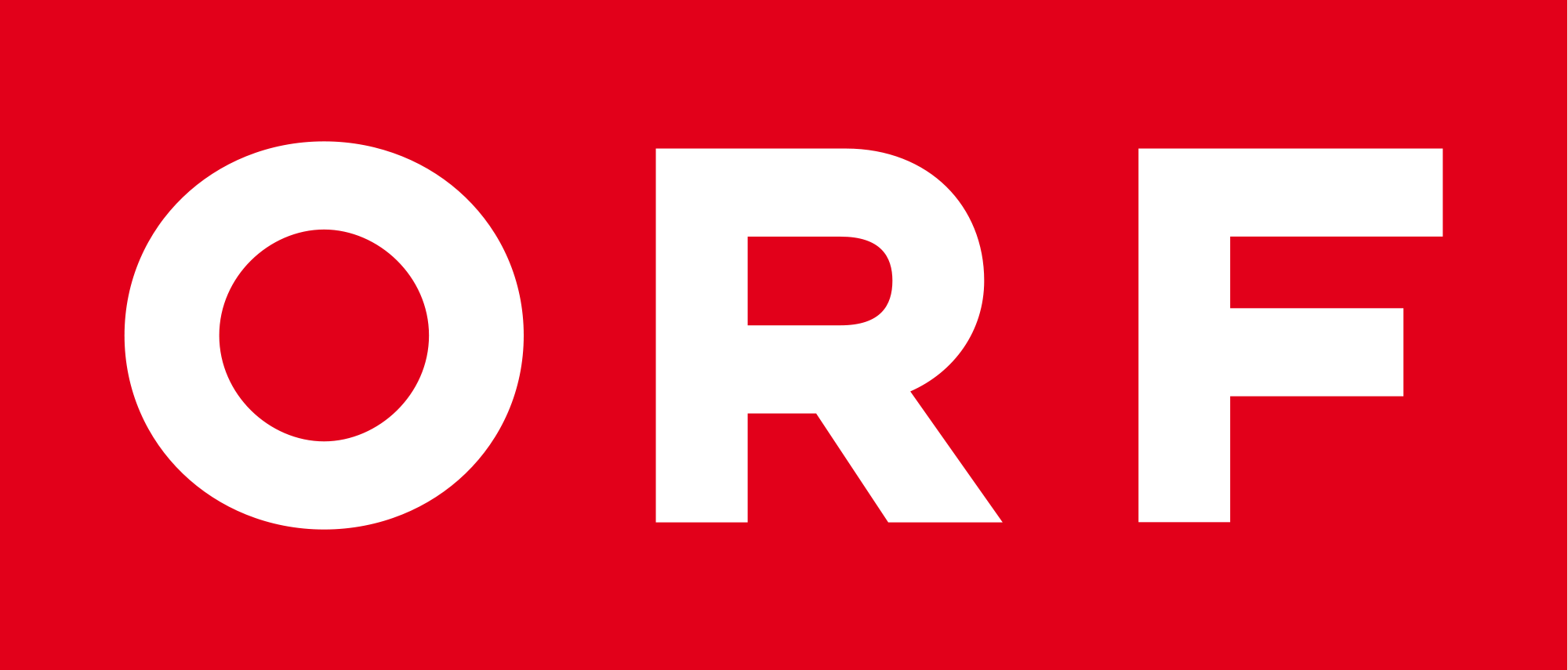 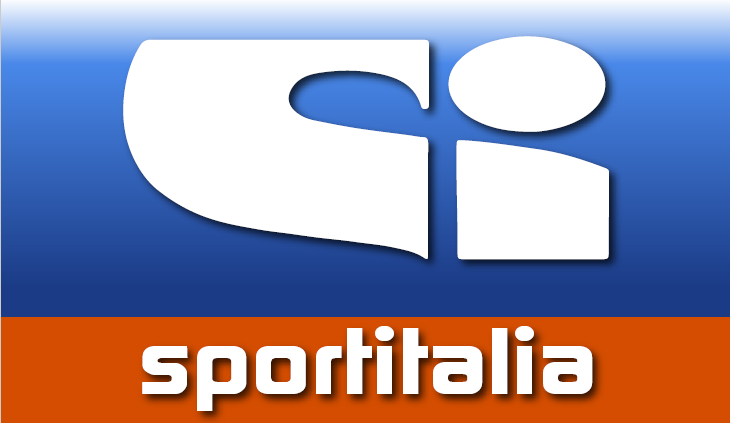 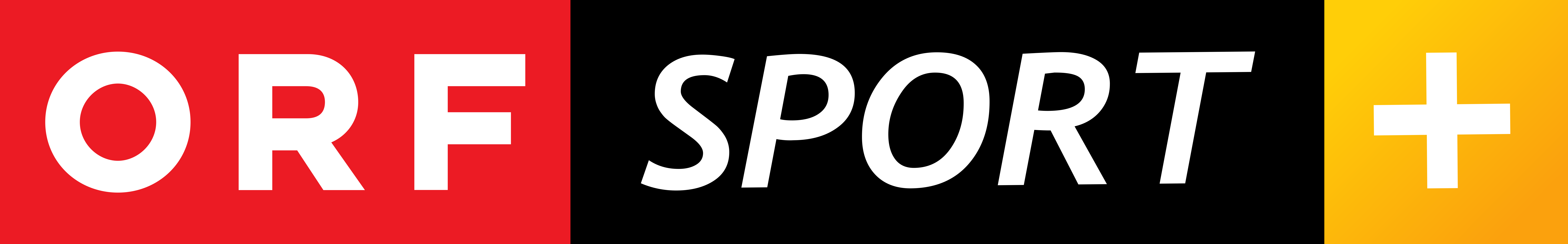 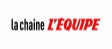 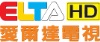 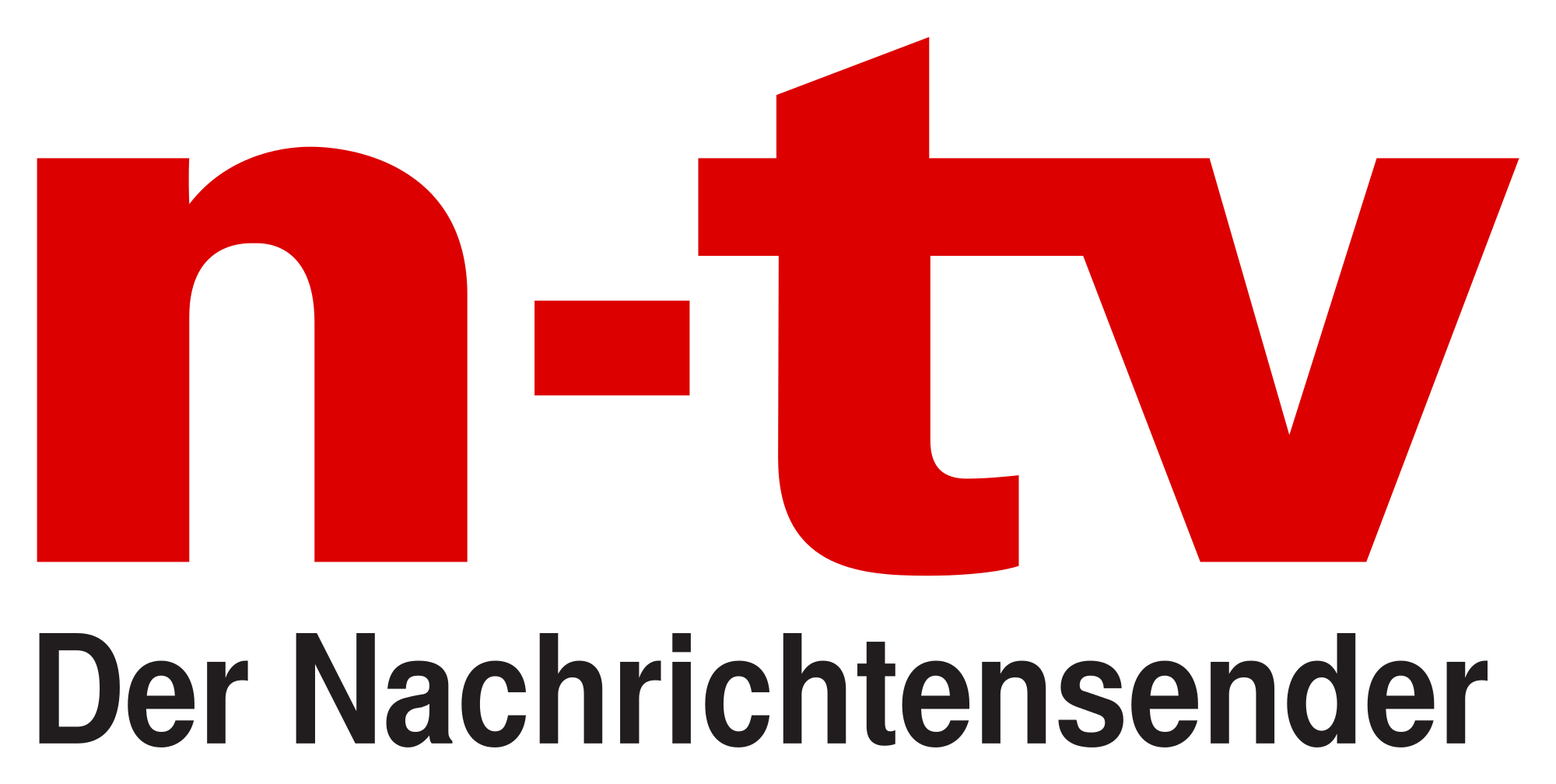 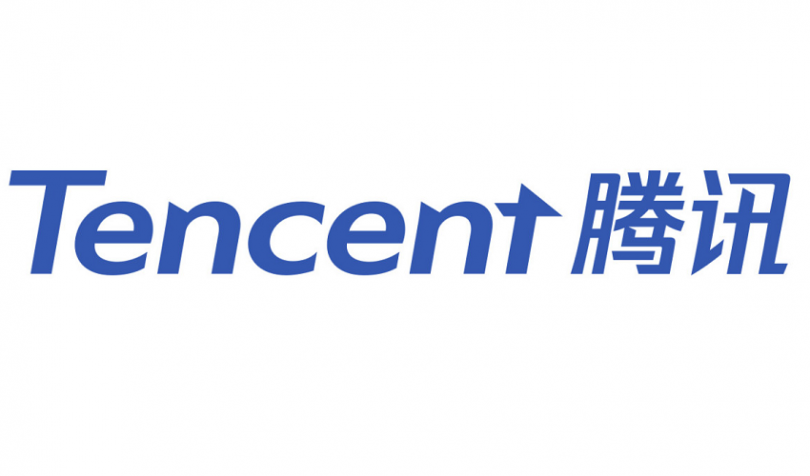 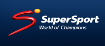 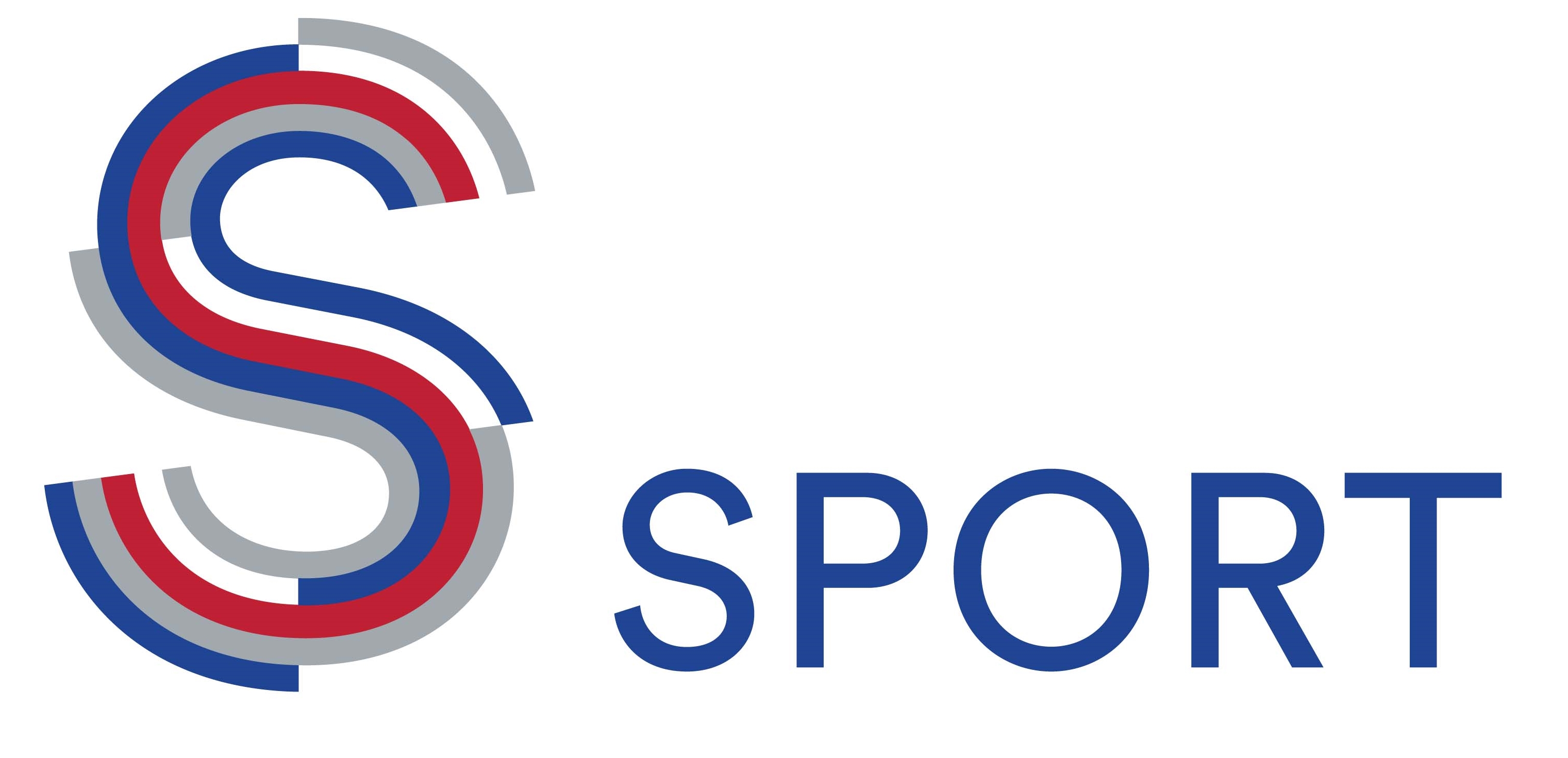 Pan Asia-Pacific
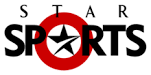 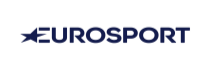 Pan-Europe
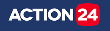 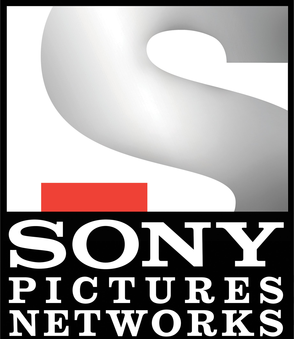 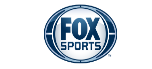 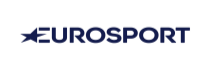 Pan Asia-Pacific
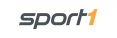 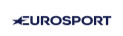 Pan-Europe
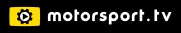 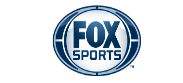 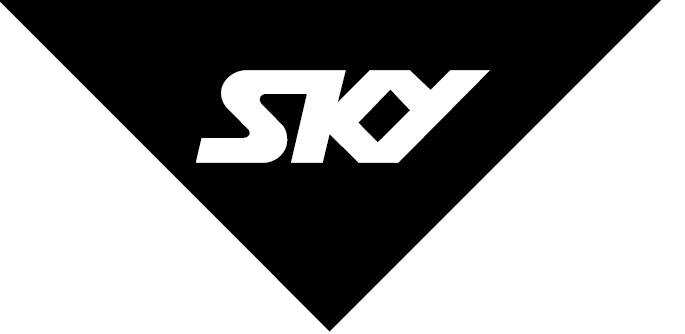 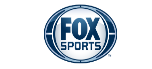 French speaking Territories
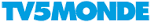 LIVE // HIGHLIGHTS // NEWSLocal time unless stated
Broadcaster
Info
Territories
PAN-EUROPEAN BROADCASTERS
Live: 13:15 – 14:30; 17:30 – 20:00
HLs: 18/08 22:00
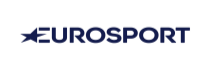 Live & Highlights
Live & Highlights
Live & Highlights
Live & Highlights
Live & Highlights
Live & Highlights
Live & Highlights
Live & Highlights
Free TVPotential Reach: 72m
Pay TVPotential Reach: 147m
OTT
Potential Reach: TBC
OTT
Potential Reach: TBC
OTT
Potential Reach: TBC
Pay TVPotential Reach: TBC
Pay TV and OTT
Potential Reach: TBC
Pay TVPotential Reach: 6m
France
Germany
Pan-Europe
France
United Kingdom
Pan-Europe
UK
Russia
Live: 13:15 – 14:30; 17:30 – 20:00
HLs: 18/08 22:00
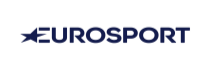 Live: 13:15 – 14:30; 17:30 – 20:00
HLs: 18/08 22:00
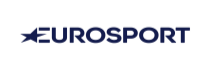 Live: 12:15 – 13:30; 16:30 – 19:00 (GMT+1)
HLs: 18/08 21:00 (GMT+1)
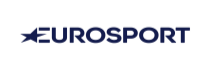 Full Race Live
HLs available online
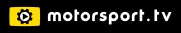 Full Race Live
HLs available online
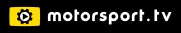 Full Race Live
HLs available online
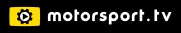 Full Race Live
HLs available online
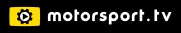 Broadcaster
Info
Territories
LIVE // HIGHLIGHTS // NEWSLocal time unless stated
Live: 13:10 – 14:55; 16:10 – 16:35; 19:15 – 19:45
Live on ORF Sport+: 13:20 – 15:55; 17:50 – 19:40
HLs: 23/08 19:00 (multiple repeats)
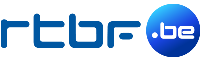 EUROPEAN BROADCASTERS
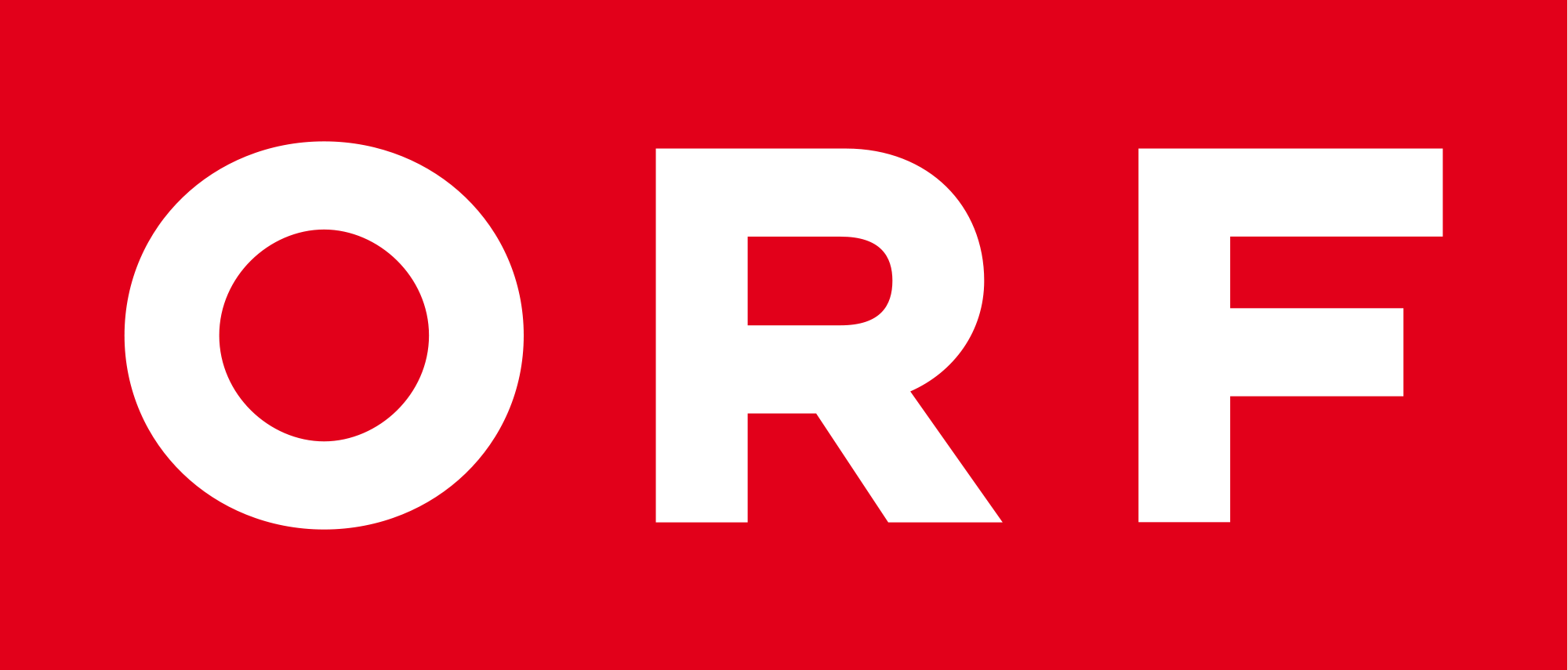 Live & Highlights
Live & Highlights
Free TVPotential Reach: 10.4m
Free TVPotential Reach: TBC
Belgium
Austria
Live & Highlights
Highlights
Live & Highlights
Highlights
Live & Highlights
Live & Highlights
News
Live & Highlights
Pay TVPotential Reach: TBC
Free TVPotential Reach: TBC
Free TVPotential Reach: 60m
Free TVPotential Reach: 72m
Free TVPotential Reach: 15.5m
Free TVPotential Reach: 58m
Free TVPotential Reach: 72m
Pay TVPotential Reach: 2.5m
Live: 14:30 – 19:30
HLs: TBC
Germany/DACH
Netherlands
France
Greece
Germany/DACH
Denmark
Germany/DACH
Italy
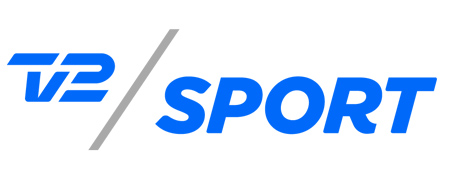 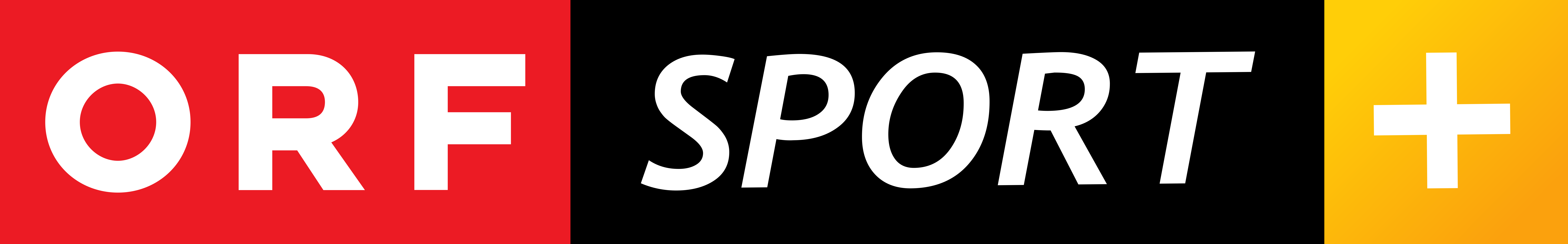 Race live: 17:15 – 19:30
HLs: (exact date to be confirmed)
Full Race Live
News: tbc
Live: 11:30 – 12:30; 16:00 – 17:30
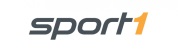 Live: 13:00 – 15:00; 18:45 – 19:55
HLs: TBC
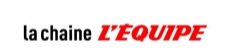 HLs: 06/0915:30; 12/09 15:30
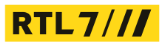 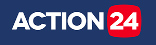 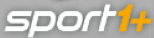 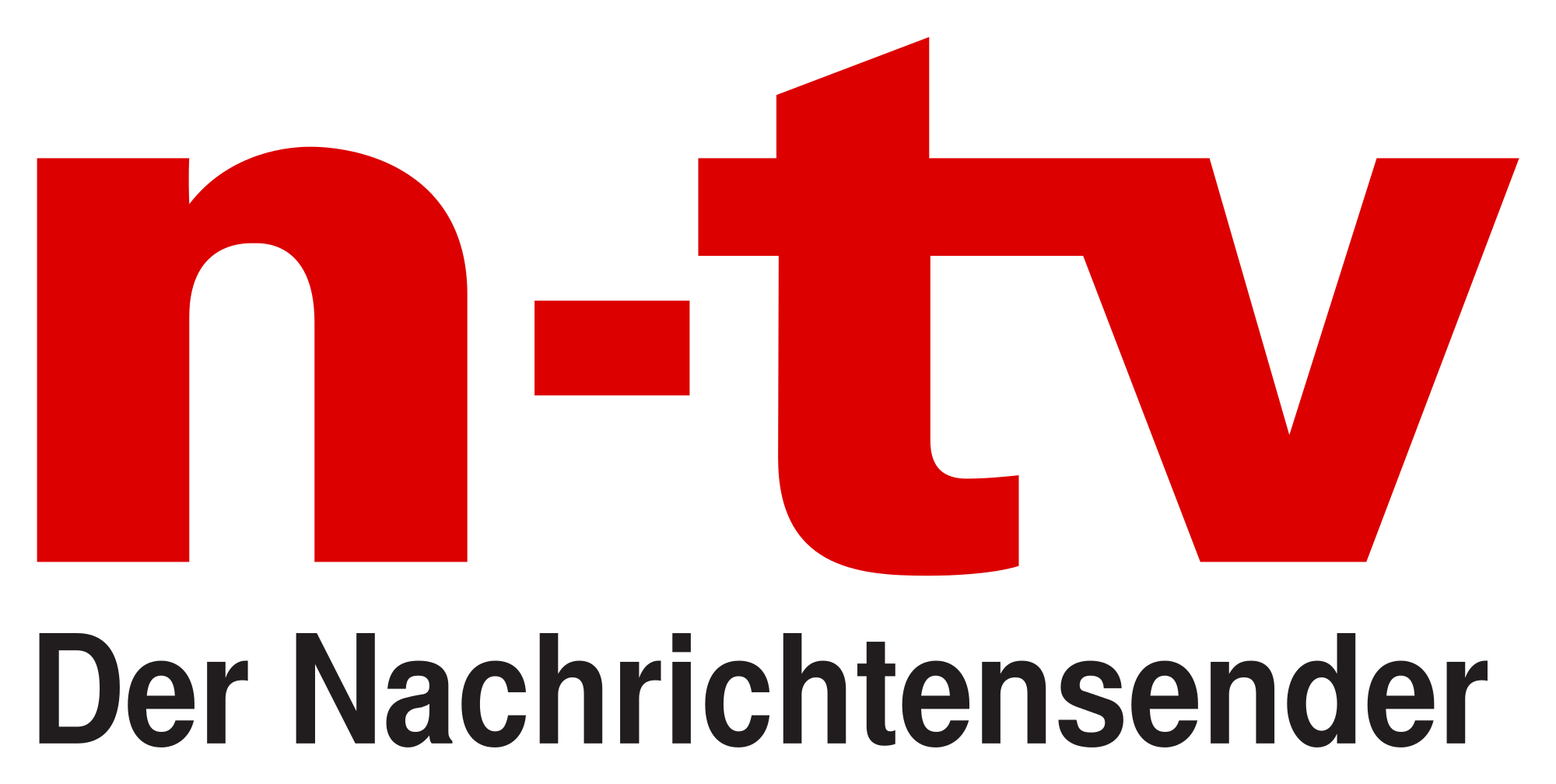 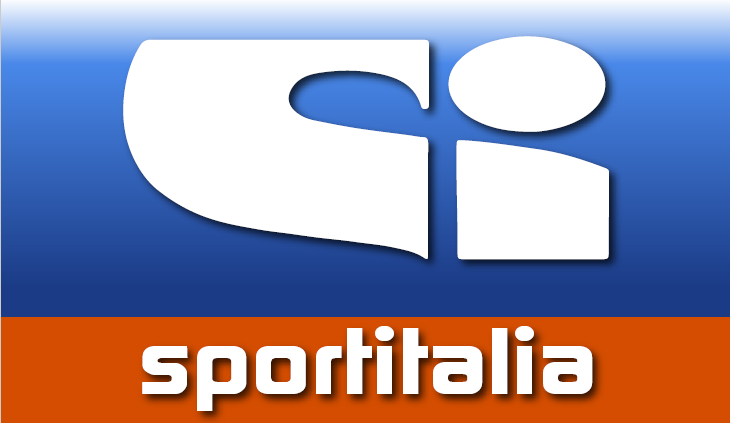 Broadcaster
Info
Territories
LIVE // HIGHLIGHTS // NEWSLocal time unless stated
EUROPEAN BROADCASTERS
Live & Highlights
News coverage
Live & Highlights
Highlights
Live & Highlights
Live & Highlights
Free and Pay TVPotential Reach: TBC
Free TV
Potential Reach: 7.3m
Pay TVPotential Reach: 15m
Pay TVPotential Reach: 5.5m
Pay TVPotential Reach: tbc
Free and Pay TVPotential Reach: TBC
Poland
Switzerland
United Kingdom
Turkey
Netherlands
Sweden, Norway and Finland
Full Race Live
HLs: TBC
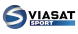 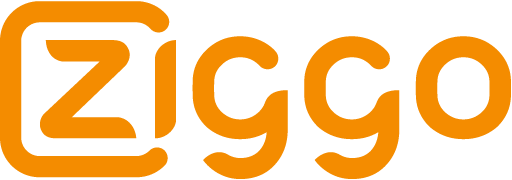 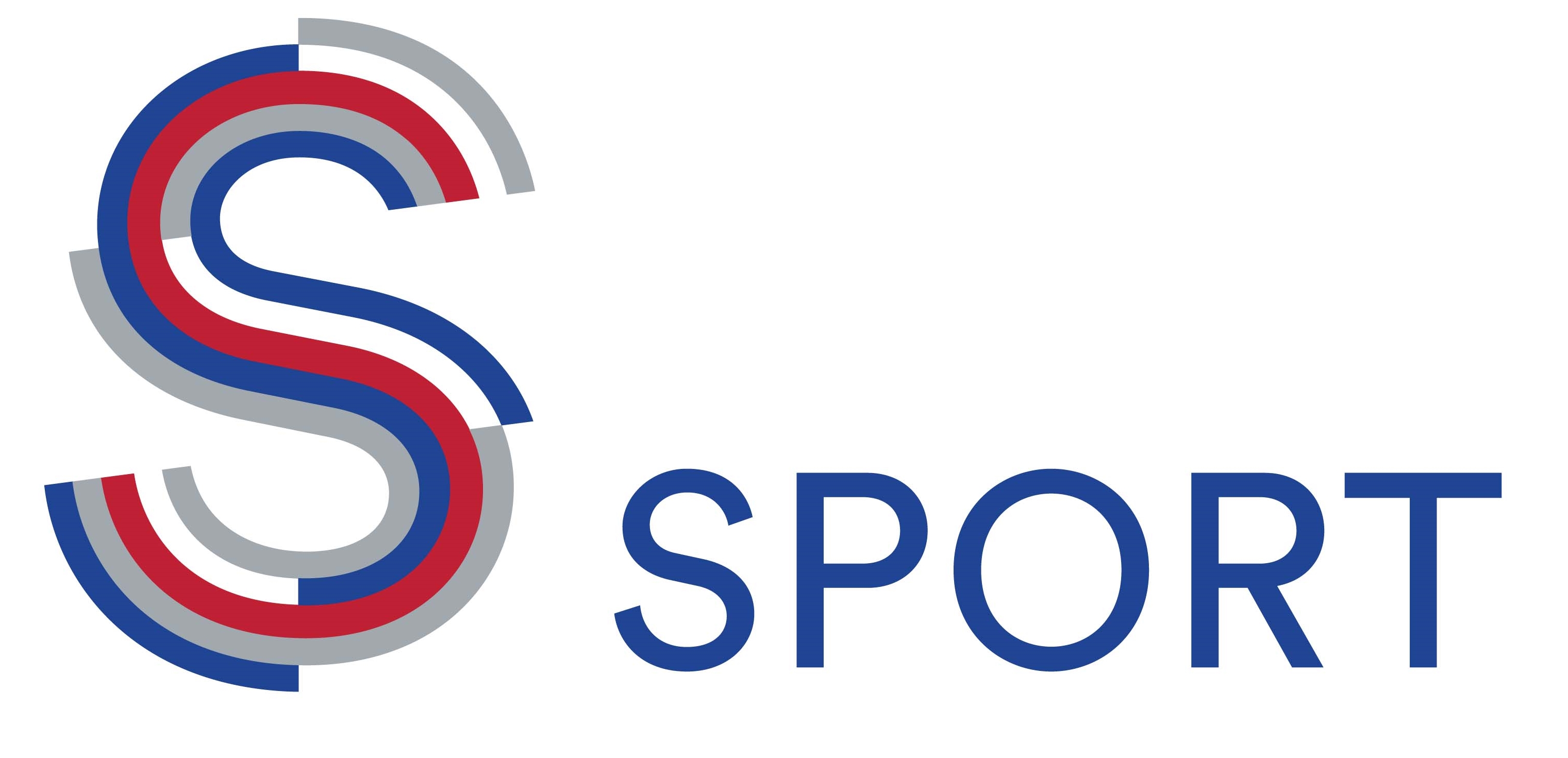 News: TBC
Full Race Live on BT Sport Extra2
HLs: 18/08 19:00 (multiple repeats)
HLs: 21/08 11:00
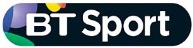 Full Race Live
HLs: TBC
All countries: Qualification live on Viaplay
Finland/Sweden: Full Race live on Viaplay
Norway: Full Race live on Viasport1 and Viaplay
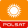 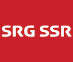 Broadcaster
Info
Territories
LIVE // HIGHLIGHTS // NEWSLocal time unless stated
PAN-ASIA-PACIFIC BROADCASTERS
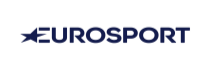 Highlights
Live & Highlights
Live & Highlights
Live & Highlights
Highlights
News
Highlights
Live & Highlights
Pay TVPotential Reach: tbc
Pay TVPotential Reach: 50m
Pay TVPotential Reach: 2.3m
BS/CSPotential Reach: tbc
Free TVPotential Reach: 110m
Free TV
Potential Reach: 1bn
Pay TVPotential Reach: tbc
Pay TVPotential Reach: tbc
Pan-APAC
Australia
Japan
Japan
China
China & South Korea
India
Full Race Live
HLs: 27/08 22:30 (multiple repeats)
HLs: 05/09 11:00
HLs: 19/08 14:00; 20/08 06:00
Full Race Live
HLs: 19/08 04:00 (GMT+8)
Live: 21:15 – 22:30; 01:30 – 04:00
HLs: 19/08 06:00 (GMT+10)
HLs: 06/09 00:30 (JST)
News: tbc
Pan-APAC
HLs: 05/09 11:00; 05/09 20:00
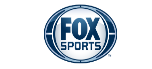 ASIA-PACIFIC BROADCASTERS
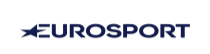 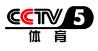 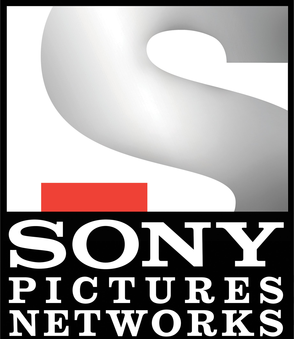 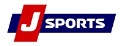 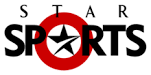 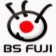 LIVE // HIGHLIGHTS // NEWSLocal time unless stated
Broadcaster
Info
Territories
ASIA-PACIFIC BROADCASTERS
Live: 07:00 - 08:30; 12:30 - 14:00 ET
Full Race Live
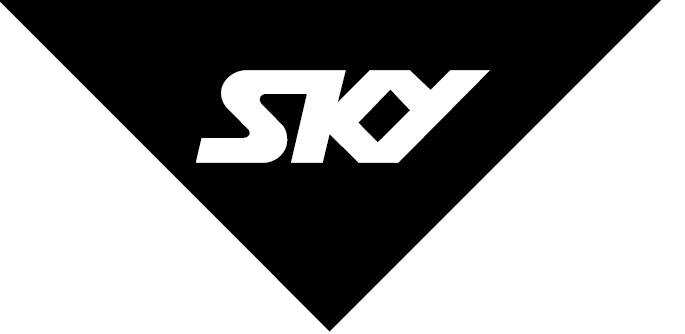 Live & Highlights
Live & Highlights
Live & Highlights
Live & Highlights
Highlights
Live & Highlights
Cable TVPotential Reach: 214m
Pay TVPotential Reach: 59m HH
Pay TVPotential Reach: 8m HH
Cable TVPotential Reach: 1,283,000 Unique Canadians in an average month
Pay TV
Potential Reach: TBC
Pay TVPotential Reach: TBC
USA & Caribbean
Central & South America (Fox Sports 3)
Pan-Africa
New Zealand
Taiwan
Canada
Full Race Live
HLs: 20/08 18:00; 21/08 06:00 (multiple repeats)
HLs: end of September/early October (Date tbc)
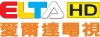 AMERICAS BROADCASTERS
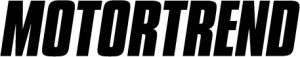 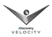 Full Race Live
HLs: 22/08
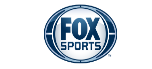 PAN-AFRICAN BROADCASTERS
Full Race Live
HLs: 24/08 19:30 (multiple repeats)
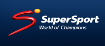 FRENCH SPEAKING BROADCASTERS (OVERSEAS TERRITORIES)
Worldwide in French Speaking Territories
Free and Pay TV
Potential Reach: TBC
Highlights
HLs:
TV5 Pacific: 23/08 07:38
TV5 FBS: 29/08 01:35
TV5 Europe: 30/08 11:45
TV5 USA: 23/08 01:08
TV5 Asia: 23/08 13:27
TV5 LatAm: 29/08 21:03
TV5 Africa: 06/09 00:46
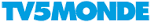 LIVE // HIGHLIGHTS // NEWSLocal time unless stated
Broadcaster
Info
Territories
INTERNET/OTT/MOBILE BROADCASTERS
Live & Highlights
Live & Highlights
Live & Highlights
Live & Highlights
Live & Highlights
Live & Highlights
Live & Highlights
Live & Highlights
Live & Highlights
Live & Highlights
Live & Highlights
OTTPotential Reach: TBC
OTTPotential Reach: tbc
Internet
Potential reach: tbc
OTT
Potential reach: tbc
Internet
Potential reach: tbc
Internet
Potential reach: tbc
OTT
Potential reach: tbc
OTT
Potential reach: tbc
FIA WEC Official App
Internet
Potential reach: tbc
OTT
Potential reach: tbc
Belgium
Denmark
Pan-Europe & Pan-Asia-Pacific
UK
France
USA & Canada
Netherlands
Worldwide
Germany
Italy
China
Full Race Live
HLs available online
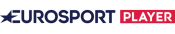 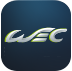 Full Race Live
HLs available online
Live Race & Official Timekeeping
HLs available online
Full Race Live
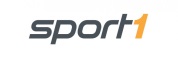 Full Race Live
HLs available online
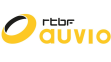 Full Race Live
HLs available online
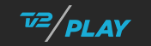 Full Race Live
HLs available online
Full Race Live
HLs available online
Full Race Live
Full Race Live
HLs available online
Full Race Live
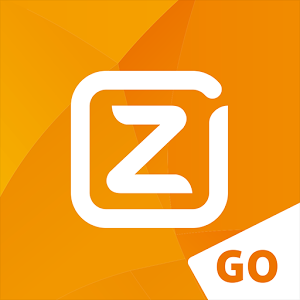 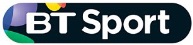 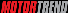 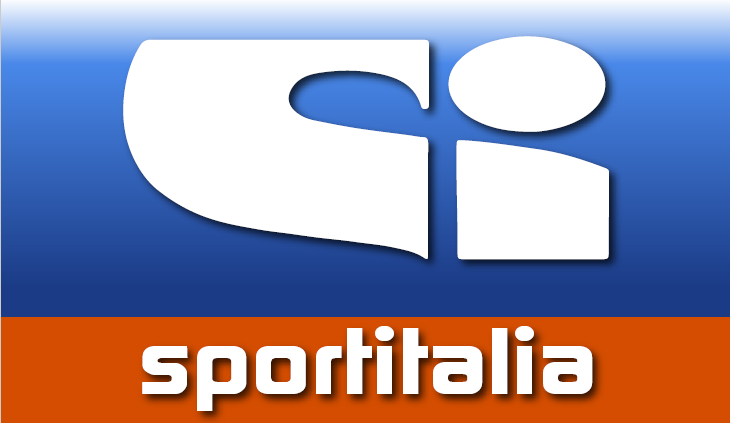 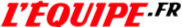 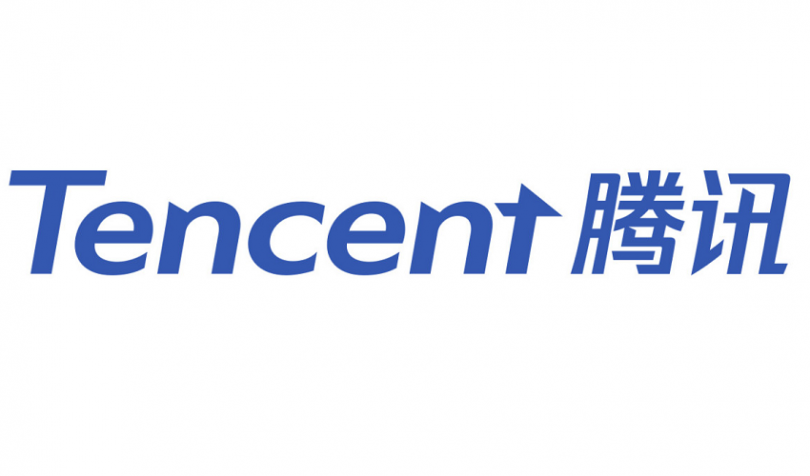 Broadcaster
Coverage
Territories
REGIONAL NEWS ACCESS
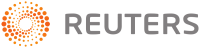 News Access
Full Race Live Commentary
News Access
News Access
Worldwide
Worldwide
SNTV
EBU Members
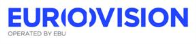 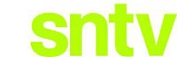 RADIO BROADCASTERS
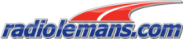